Враги кровеносной системы
Что такое сердце?Камень твердый?Яблоко с багрово-красной кожей?Может быть меж ребер и аортойБьется шар, на шар земной похожий?Так или иначе все земноеУмещается в его пределы,Потому что нет ему покоя,До всего есть дело.
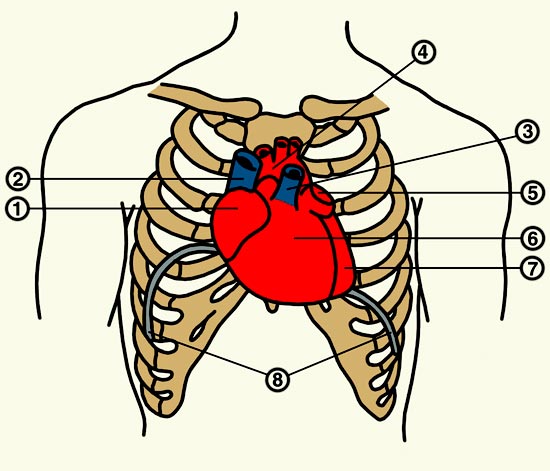 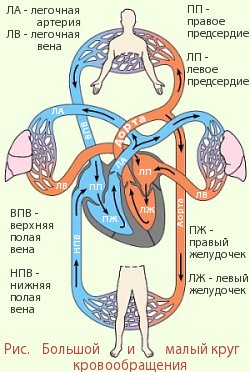 Состав крови человека
Задание: Выбрать из перечня ответов – правильный ответ: 
1) плазма, лейкоциты, тромбоциты;
2) тромбоциты, лейкоциты, органоиды;
3) плазма, лейкоциты, тромбоциты, эритроциты;
4) лейкоциты, тромбоциты, минеральные вещества, плазма.
Какое значение имеют клетки крови человека?
Карточка №1:  
Полупрозрачная, желтоватая часть крови, разносит по организму питательные вещества, а отработанные и вредные вещества доставляет к органам выделения. (ПЛАЗМА  )
Карточка №2:
Содержат гемоглобин. Транспортируют кислород и углекислый газ. (ЭРИТРОЦИТЫ)
Карточка №3: 
Защищают организм от болезнетворных микробов, бактерий. (ЛЕЙКОЦЙИТЫ )
Карточка №4: 
Участвуют в образовании тромба. (ТРОМБОЦИТЫ)
Артерии - это сосуды, по которым кровь течет от сердца. 
Вены - сосуды, по которым кровь течет к сердцу 
Капилляры – самые маленькие и тончайшие сосуды, которые обеспечивают обмен газами и другими веществами между органами и кровью.
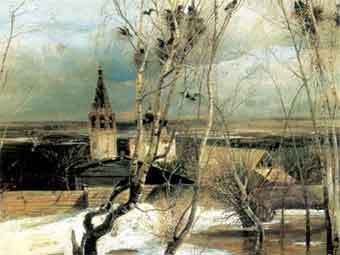 Спасибо за внимание